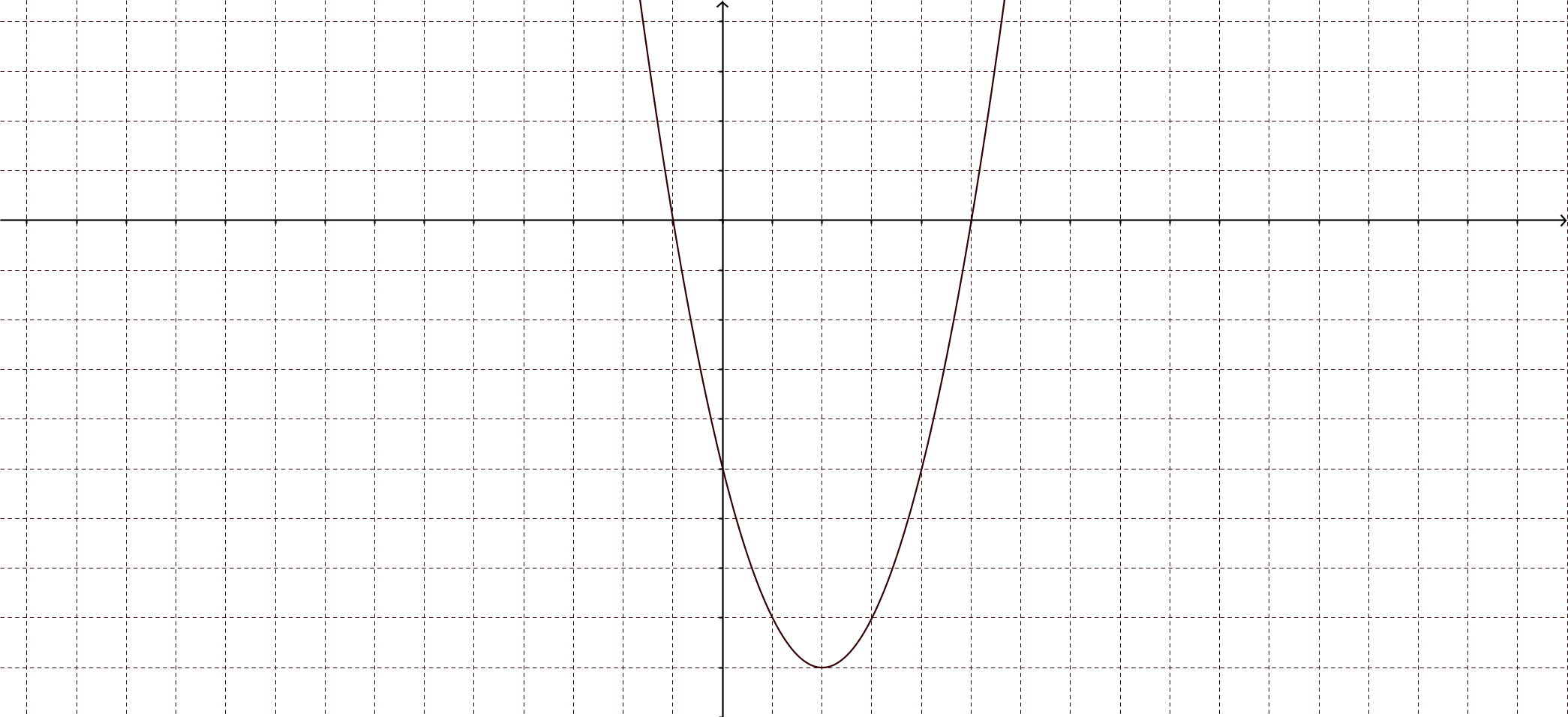 What do you know?
What might be true?
What do you want to ask?
1. What is the Equation of this Curve
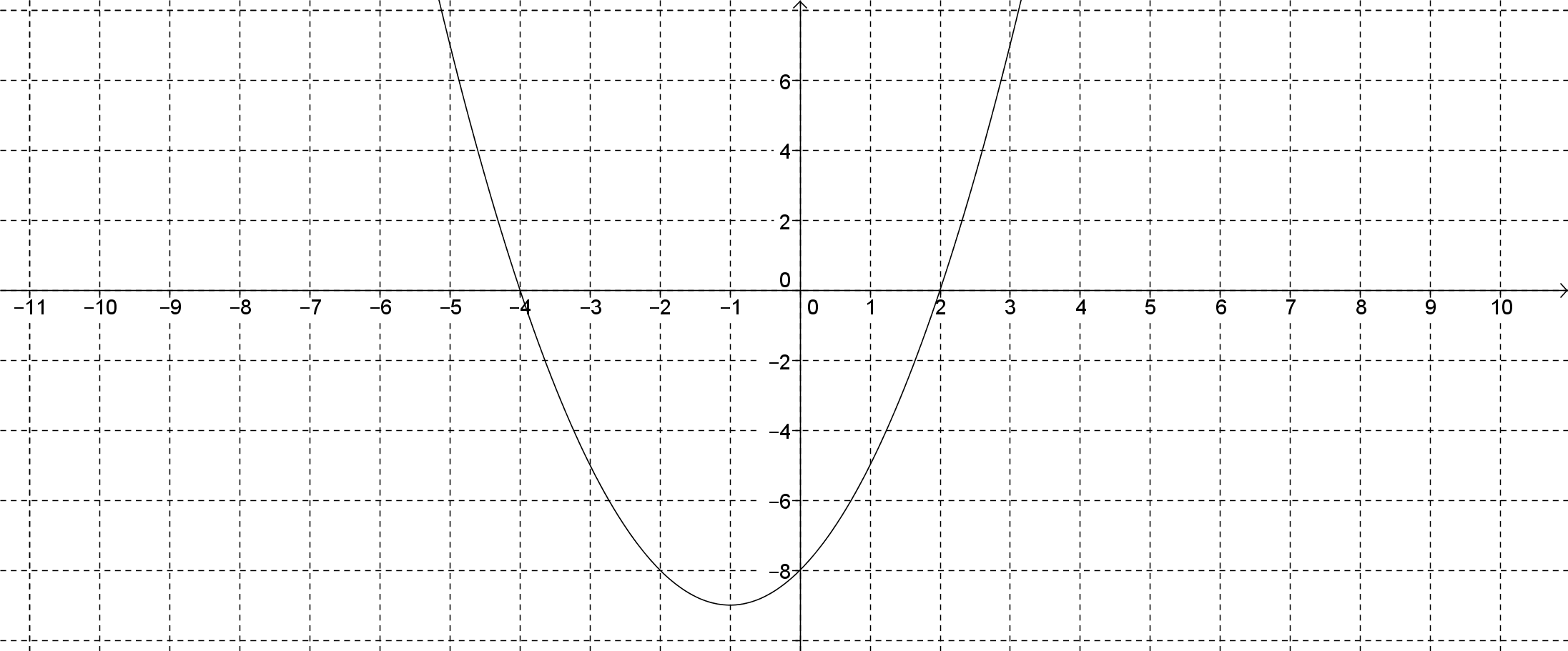 y=(x+4)(x-2)
y=x2+2x-8
y=(x+1)2-9
2. What is the Equation of this Curve
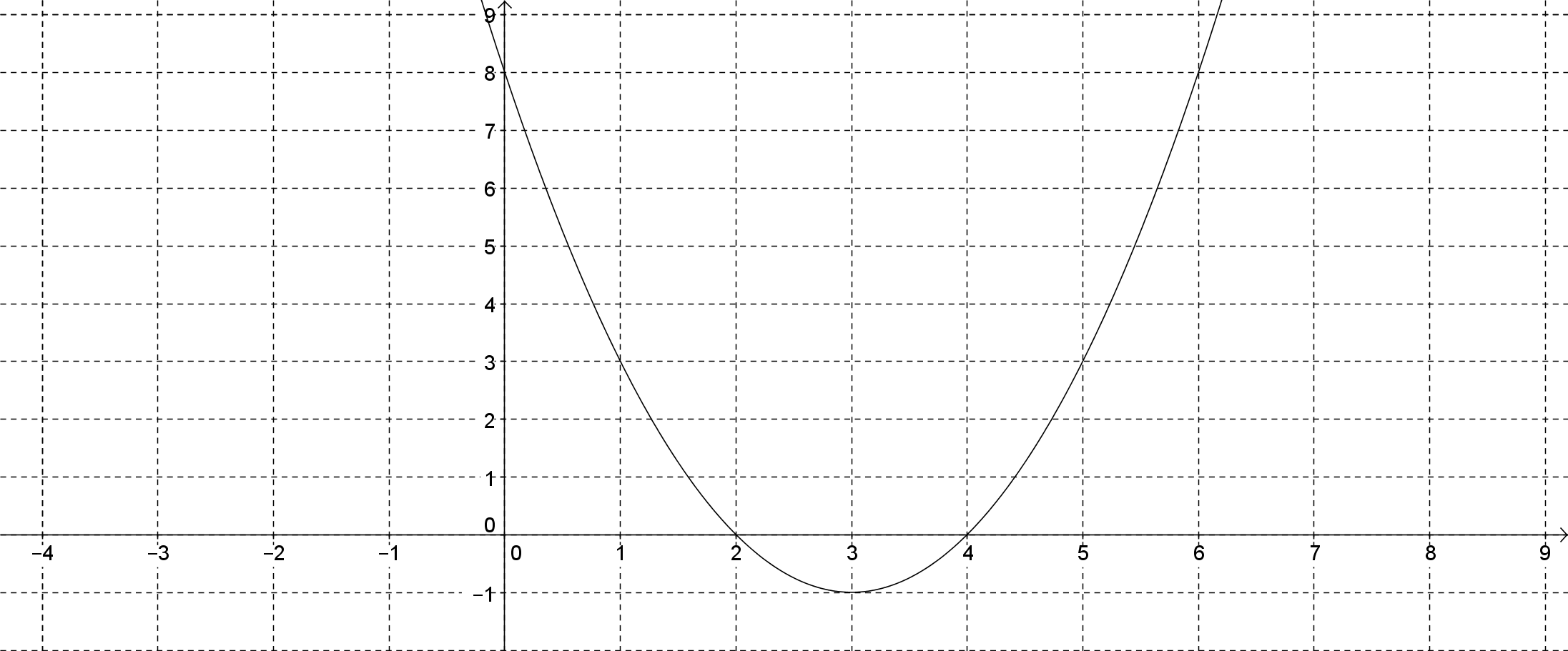 y=(x-4)(x-2)
y=x2-6x+8
y=(x-3)2-1
3. What is the Equation of this Curve
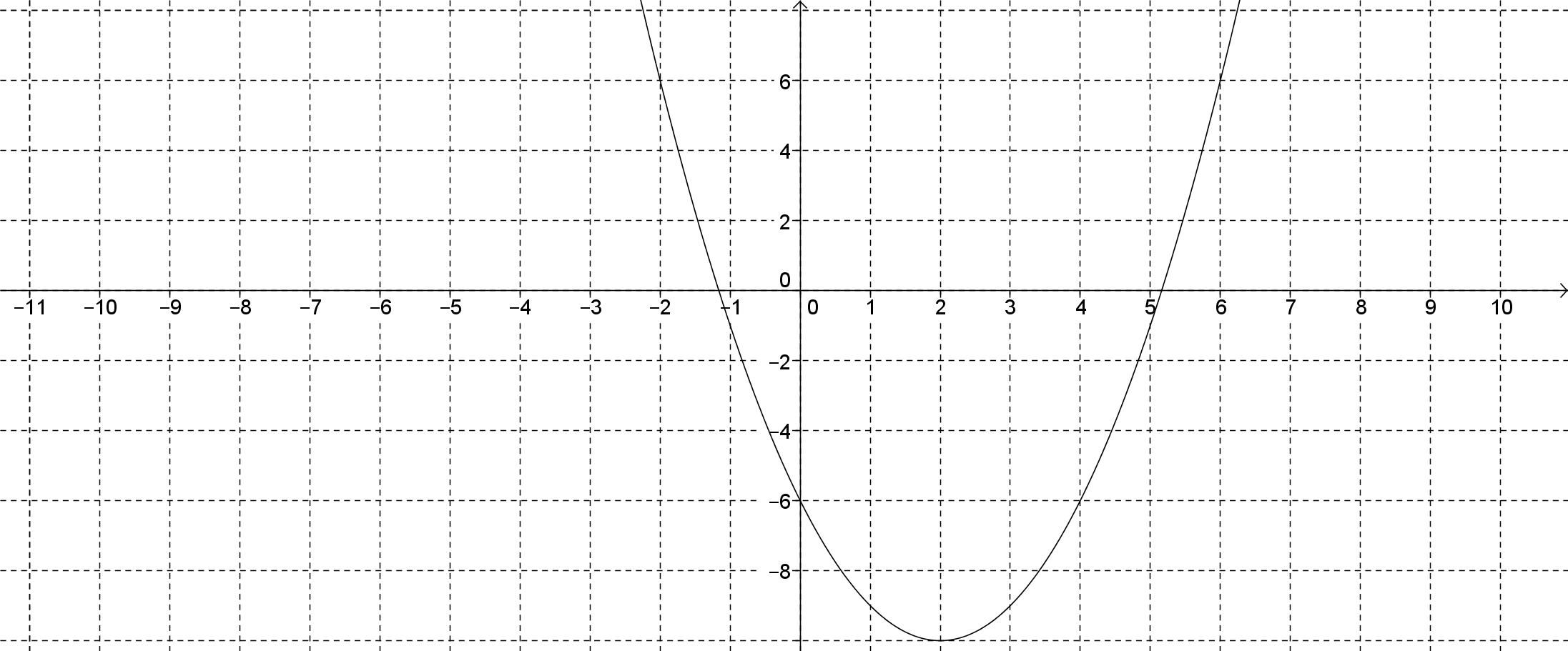 y=x2-4x-6
y=(x-2)2-10
4. What is the Equation of this Curve
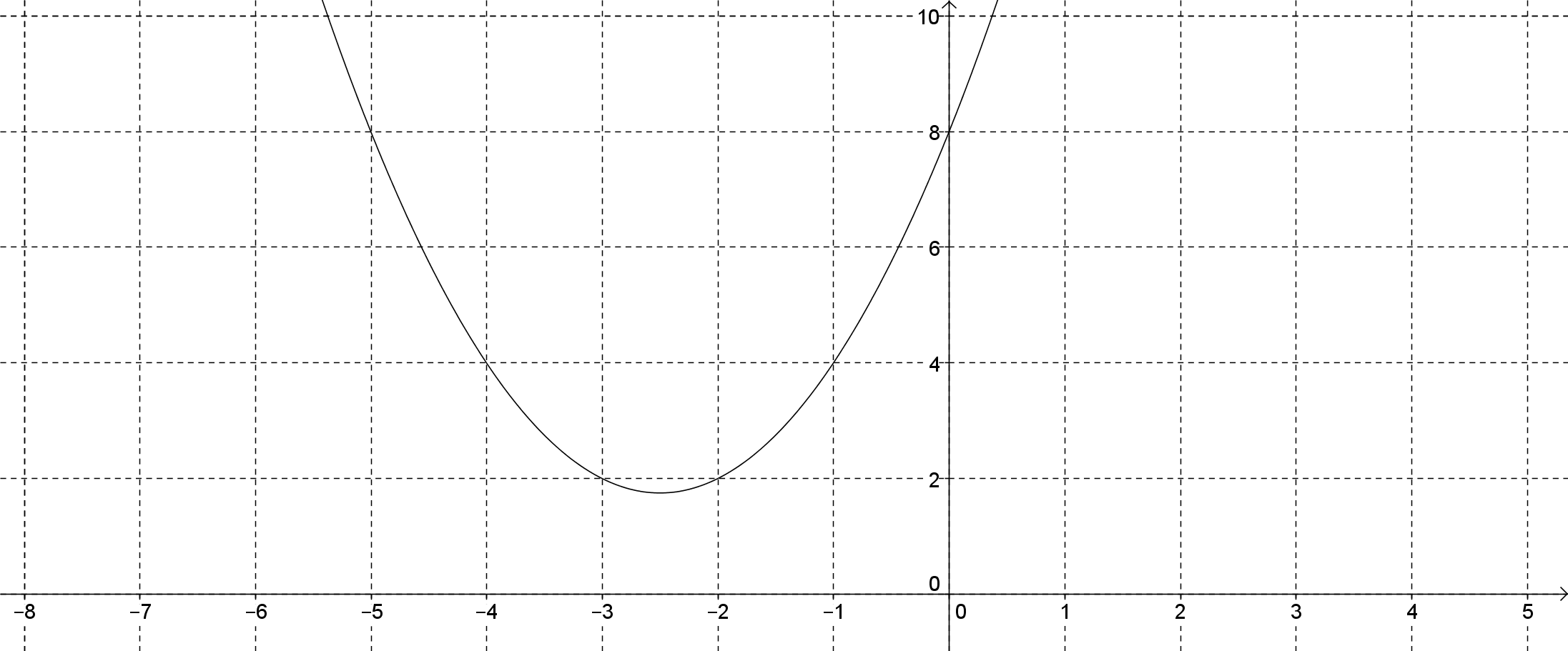 y=x2+5x+8
y=(x-2.5)2+1.75